Григорьев Иван  Александрович
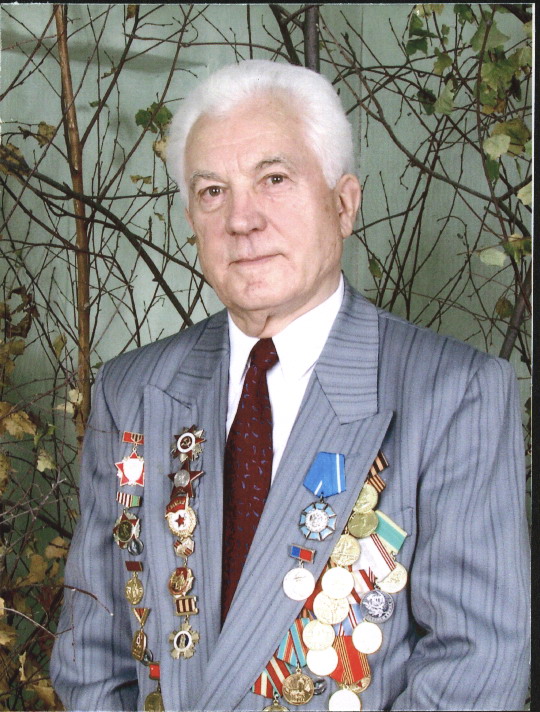 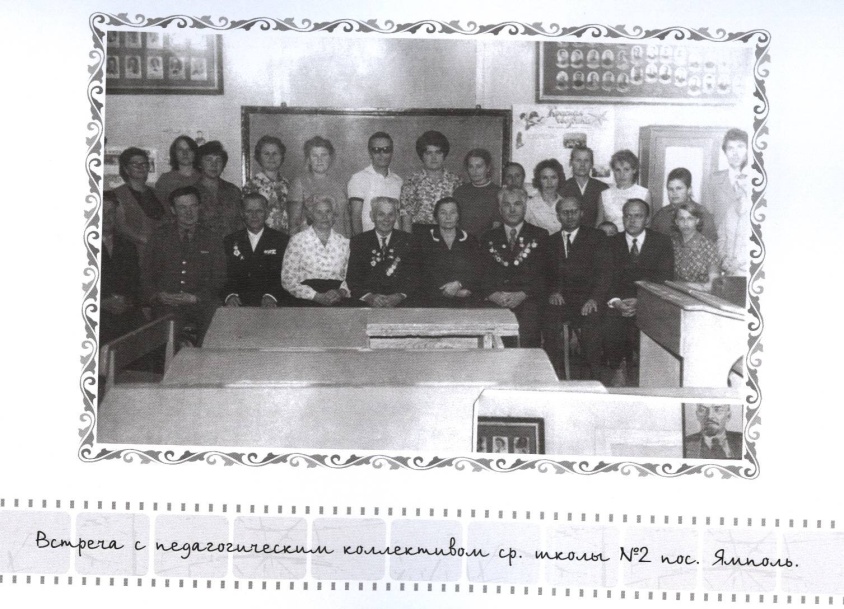 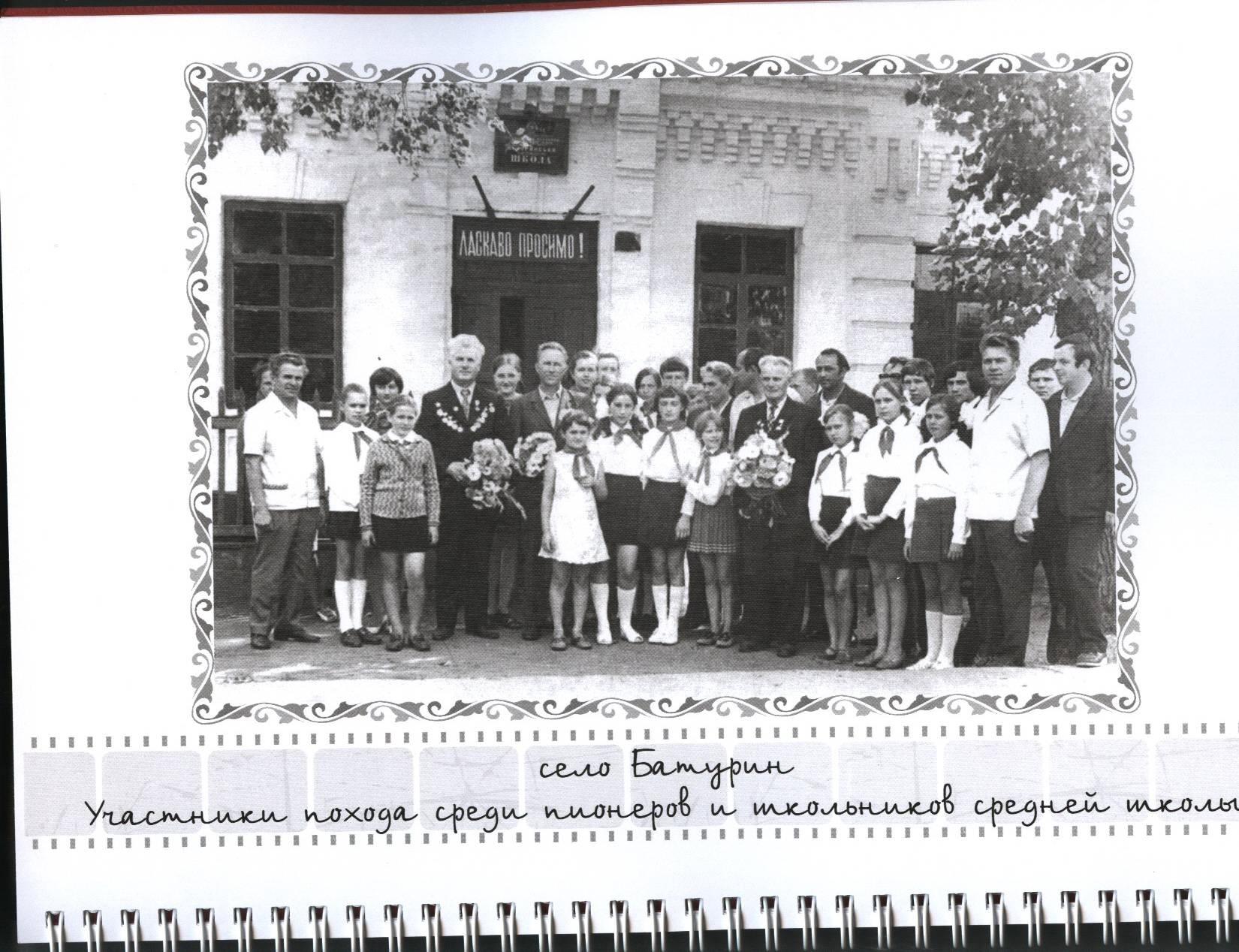 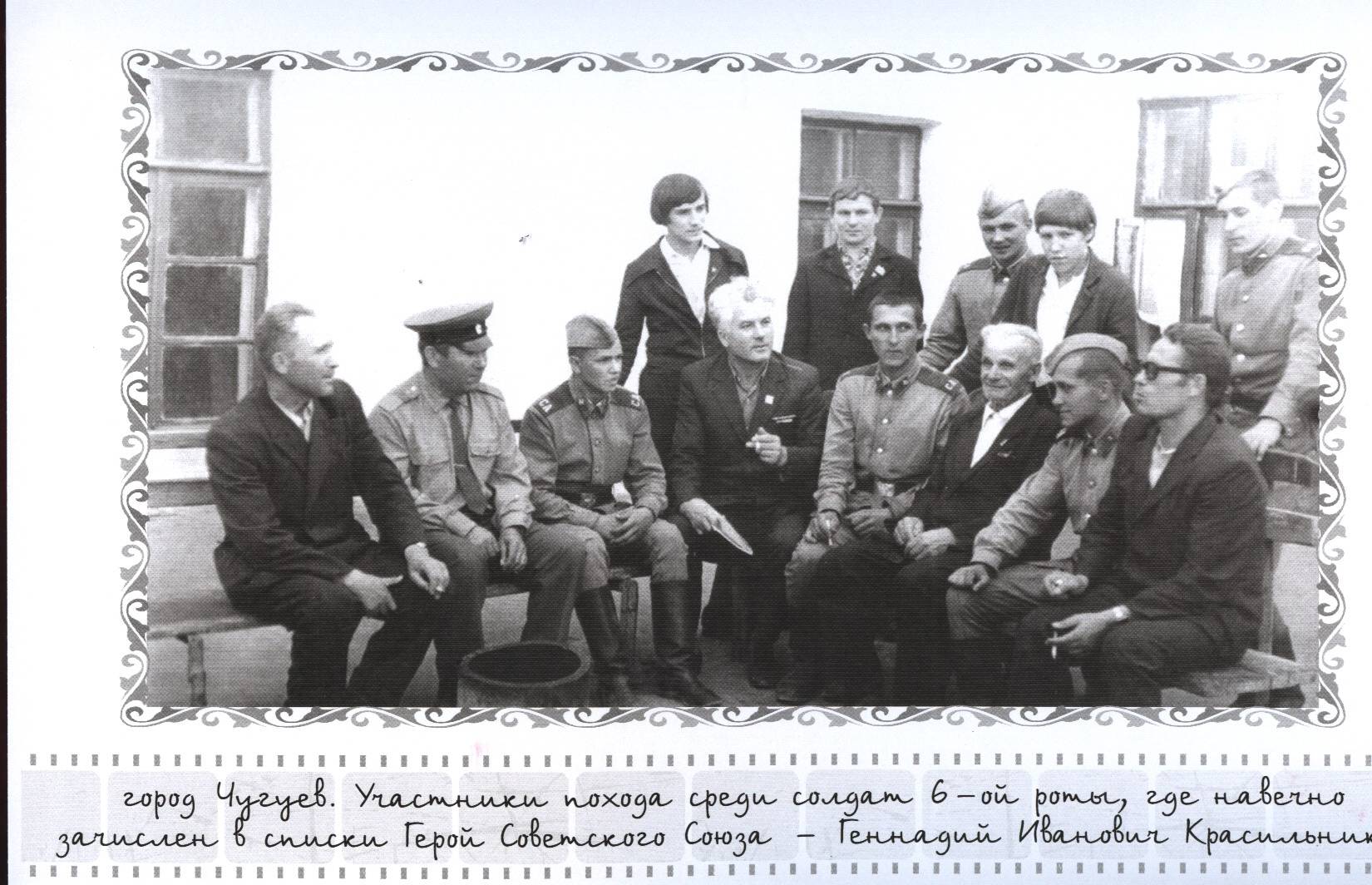 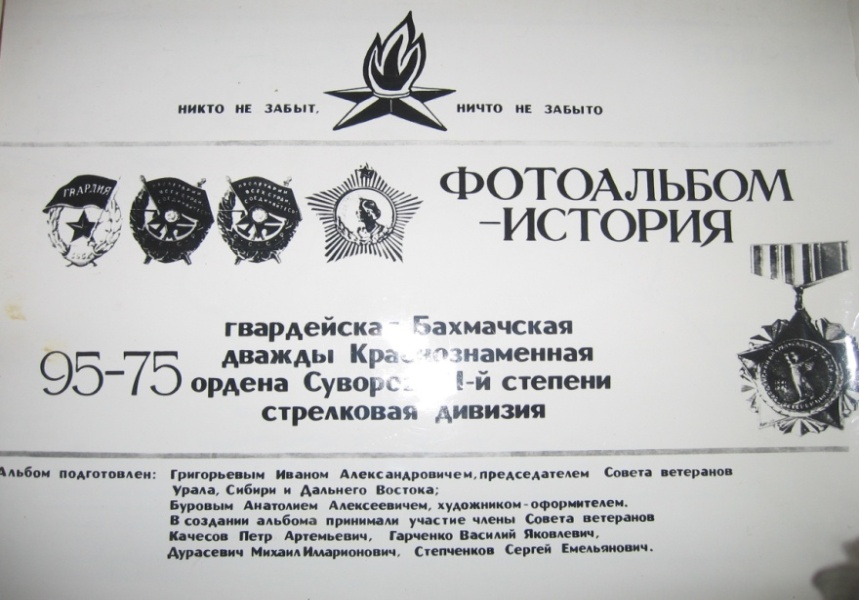 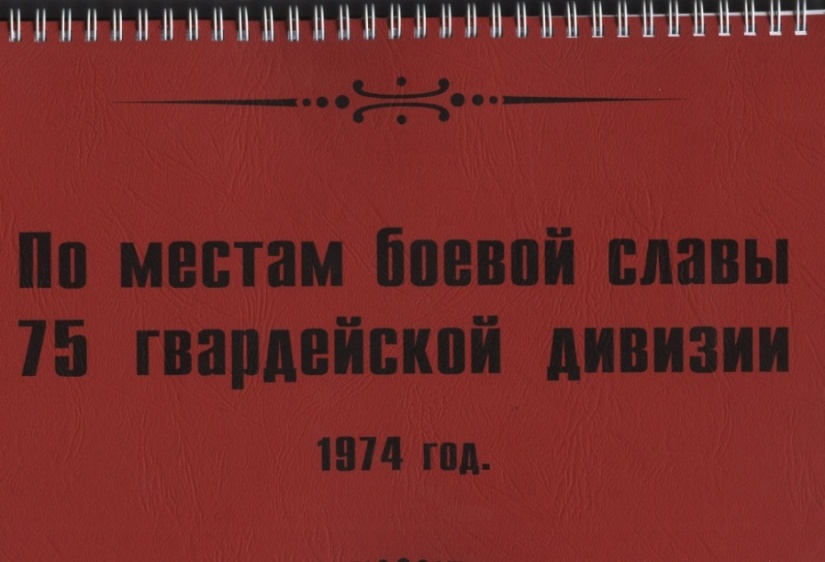 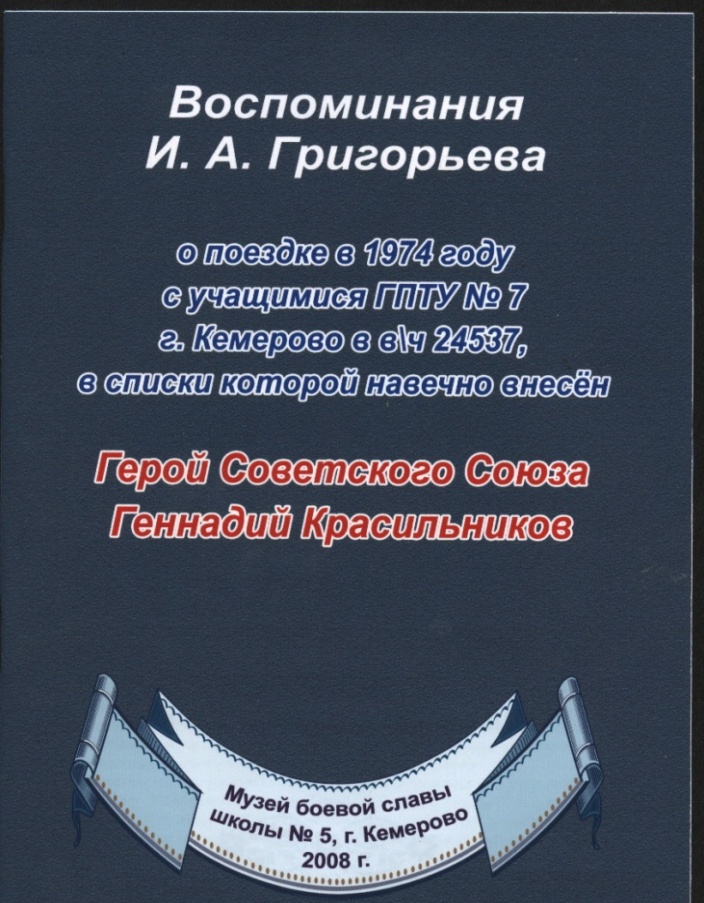 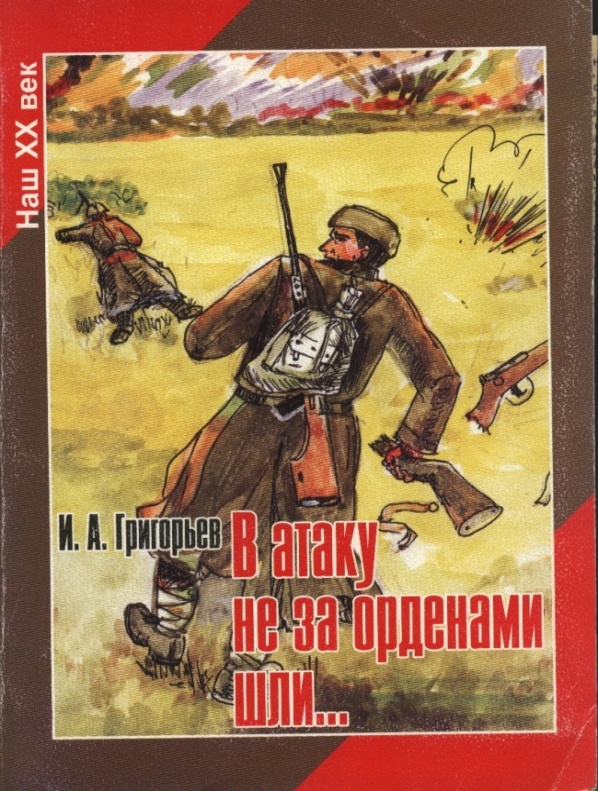 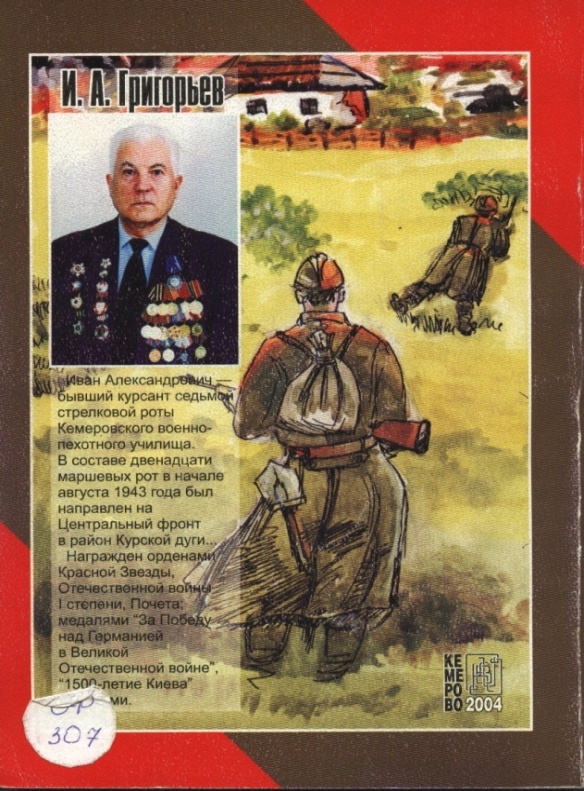 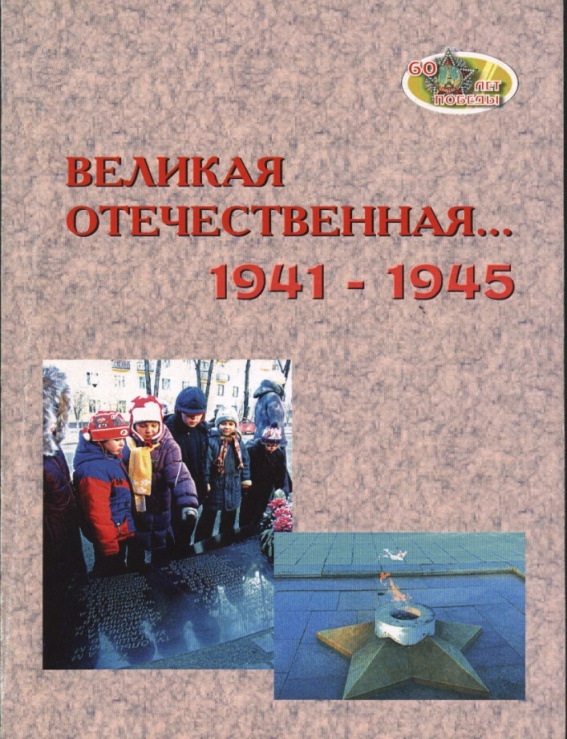 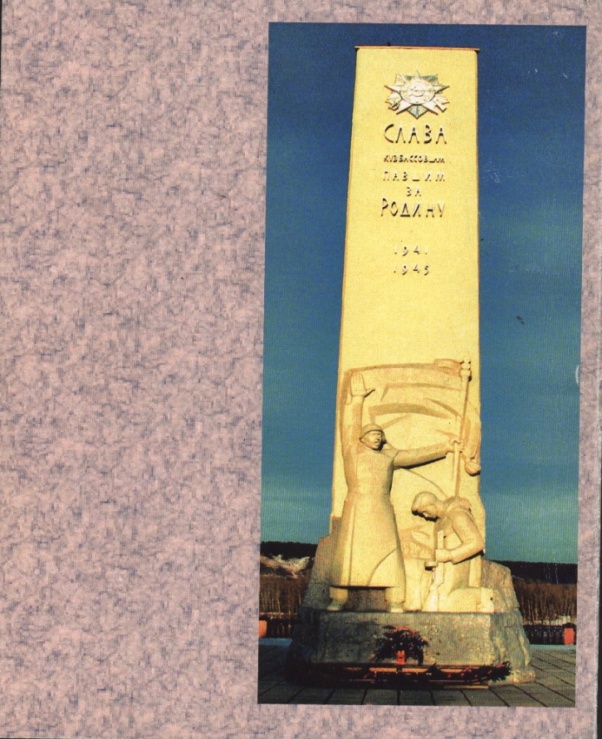 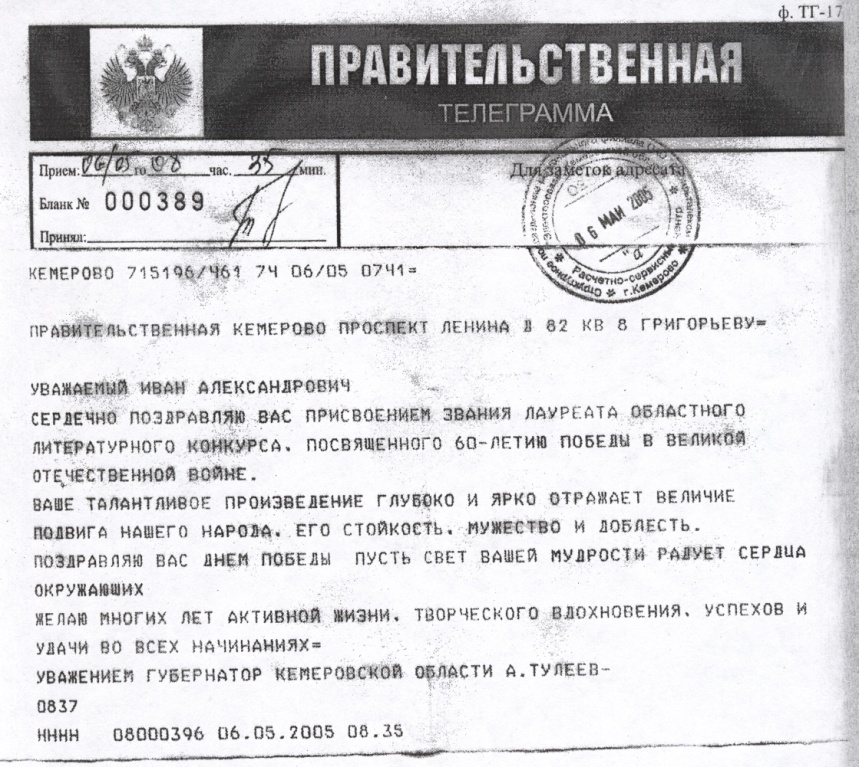 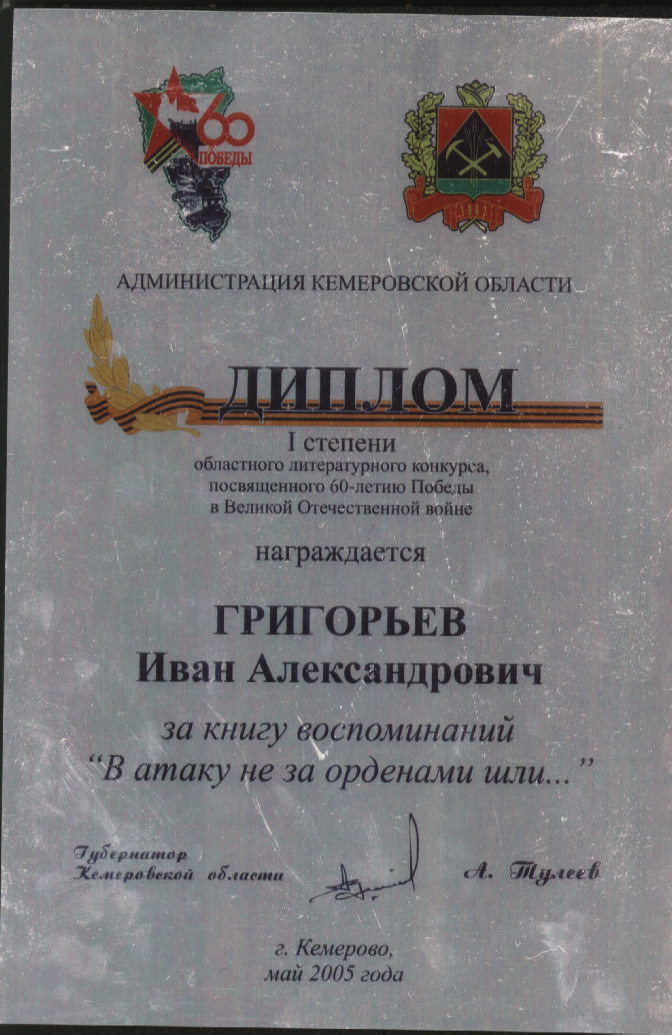 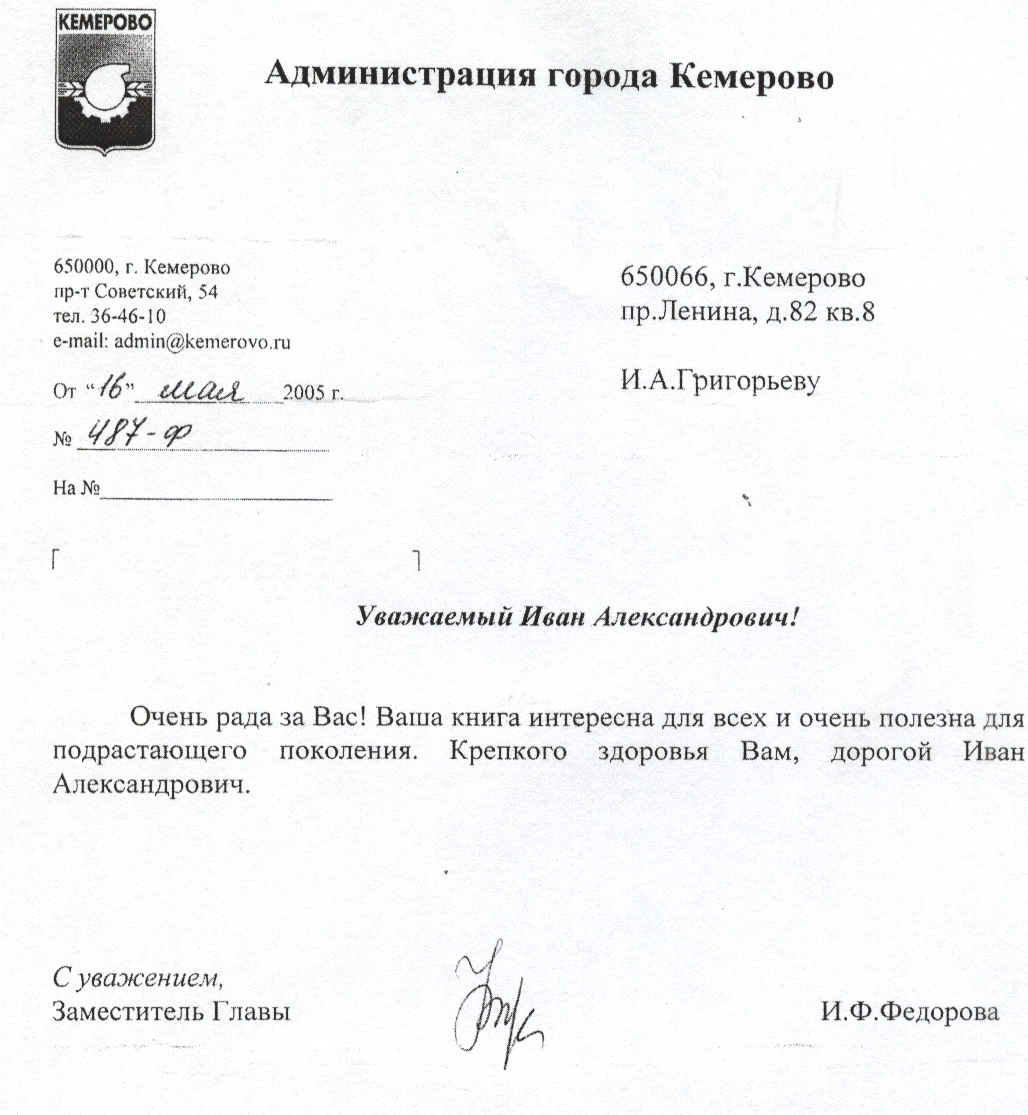 Раздел экспозиции, посвященный 75-ой гвардейской стрелковой дивизии
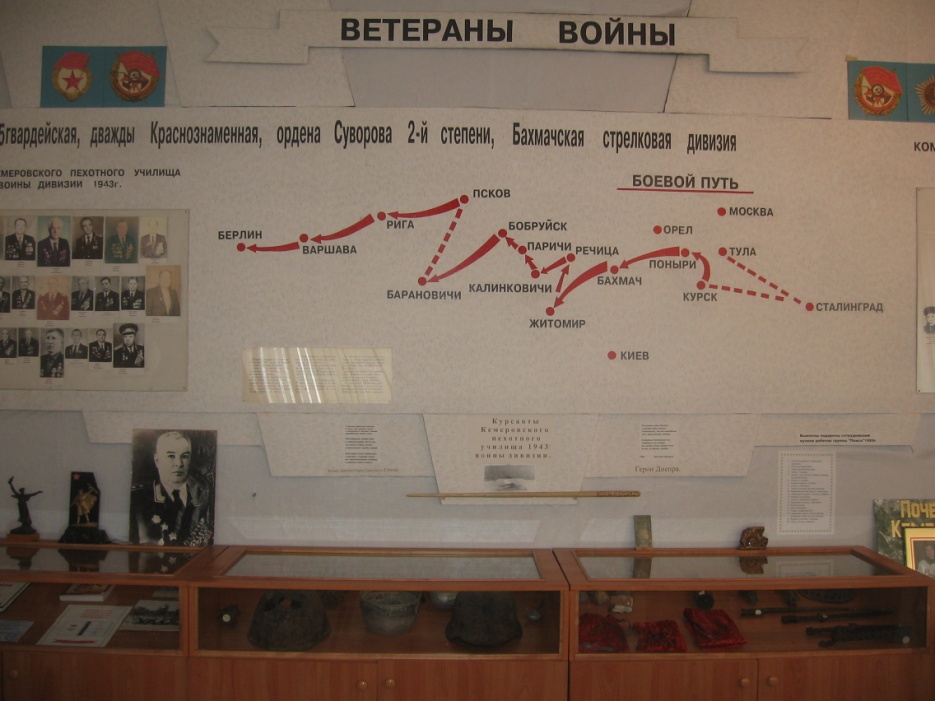 Урок города	         « Московская битва»
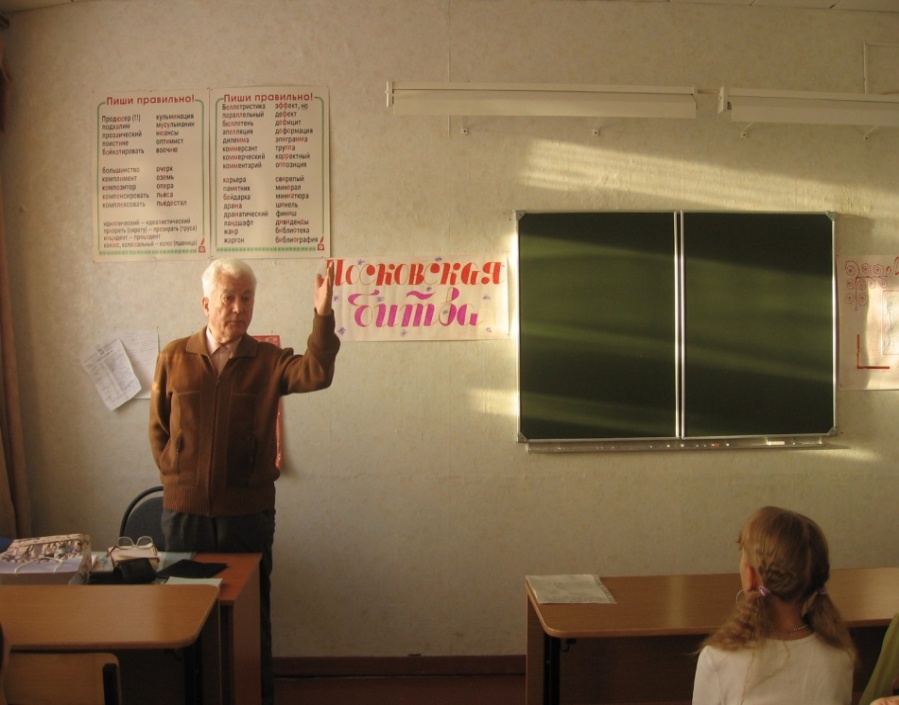 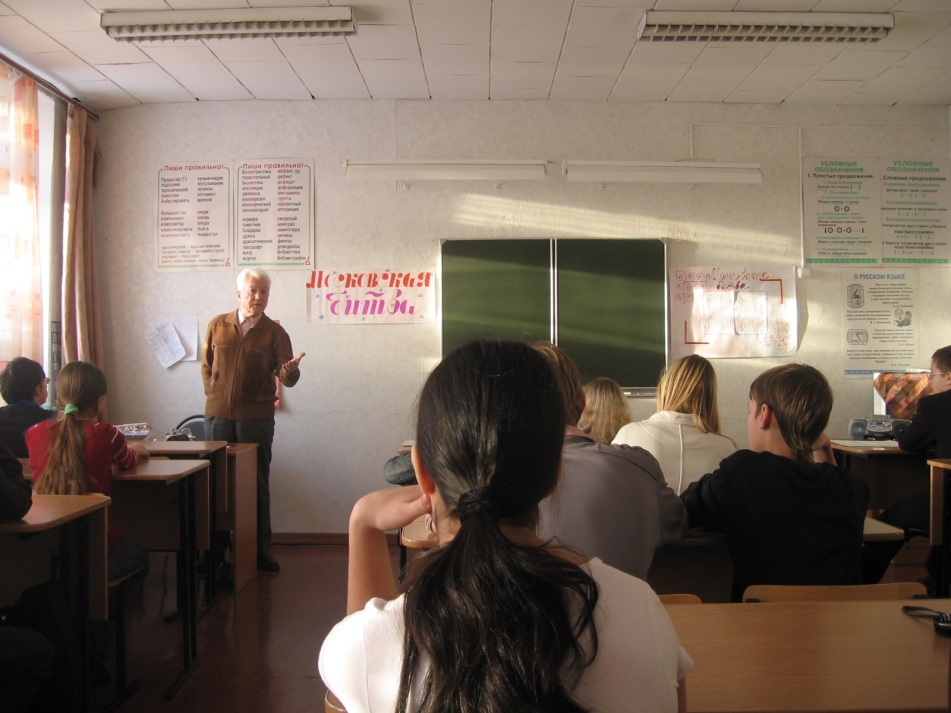 Урок города      «Образование города Кемерово»
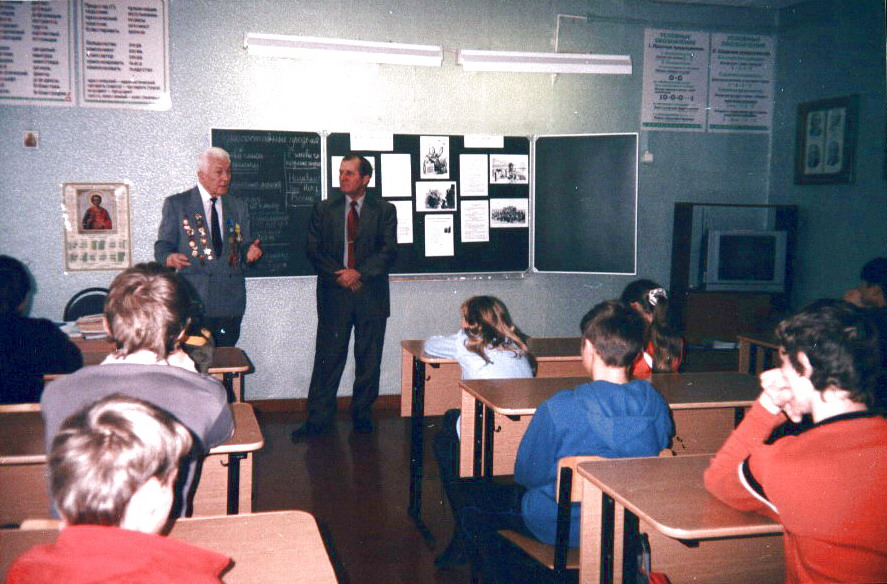 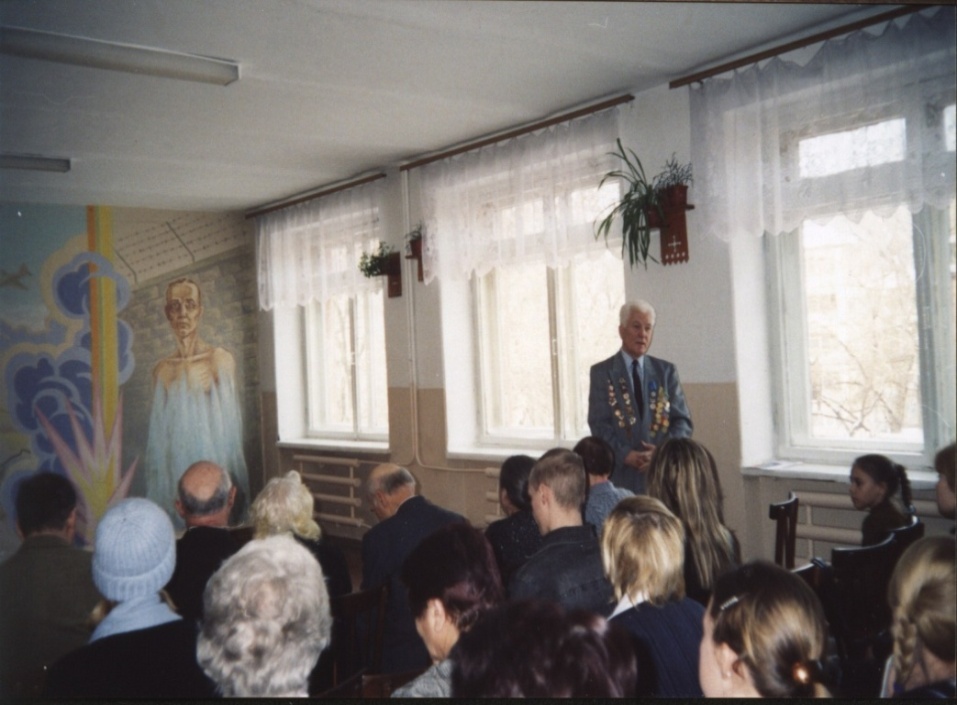 Урок города «Сохраняя прошлое,  строим будущее»
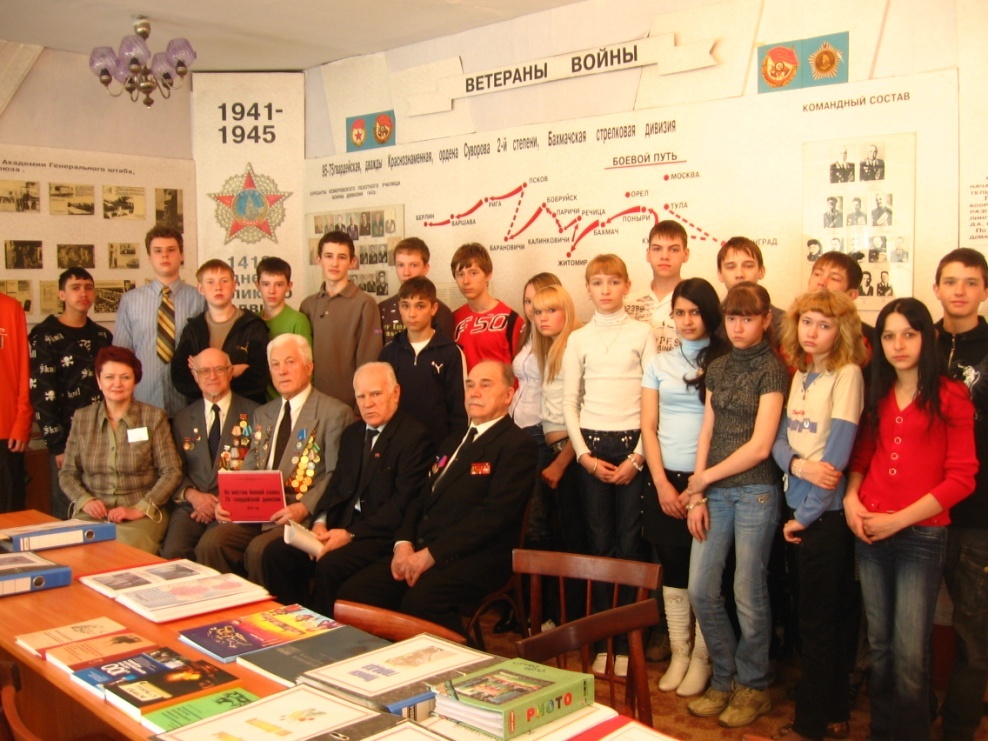 Проведение праздников День Защитника Отечества и День     Победы
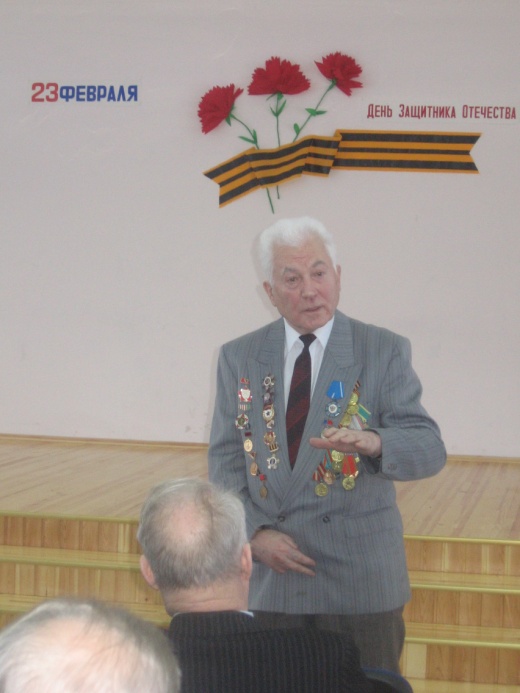 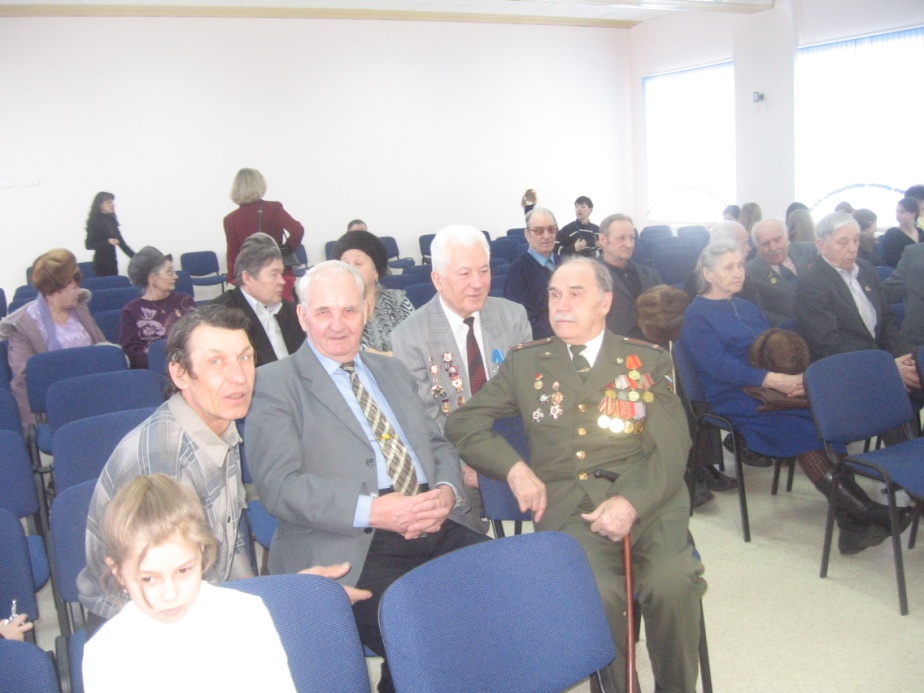 Совместное празднованиеДня Победы в Центре по работе с населением
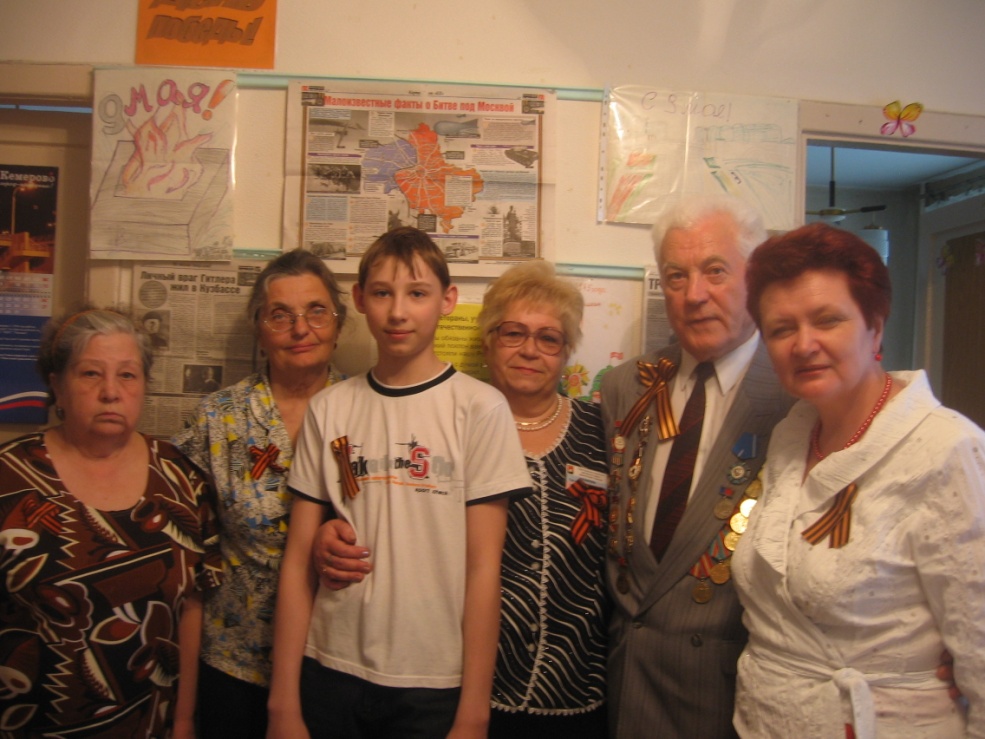 Выступление Ивана Александрович на выездном заседании президиума о совместной работе по военно-патриотическому воспитанию молодежи Кемерово и Кузбасса
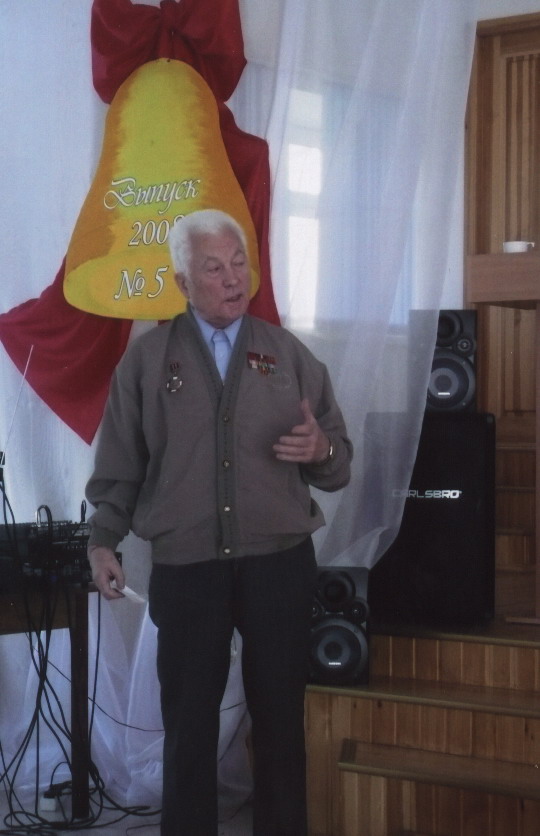 Начальник
территориального Управления Центрального района г. Кемерово 
С.Ф. Чернов 
в музее школы №5 вручает Григорьеву И.А.  
губернаторскую медаль
 «За веру и добро»
22 апреля 2008 года Ивану Александровичу была вручена губернаторская медаль «65 лет Кемеровской области»
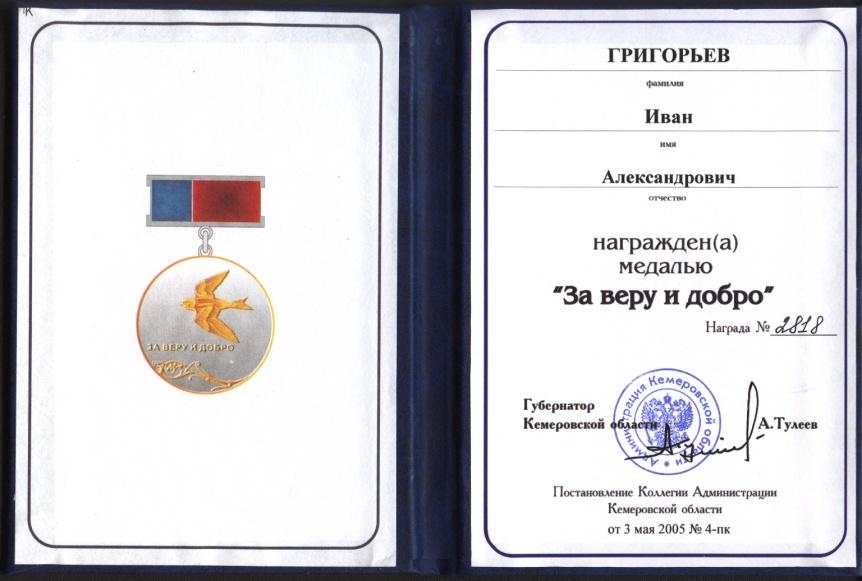 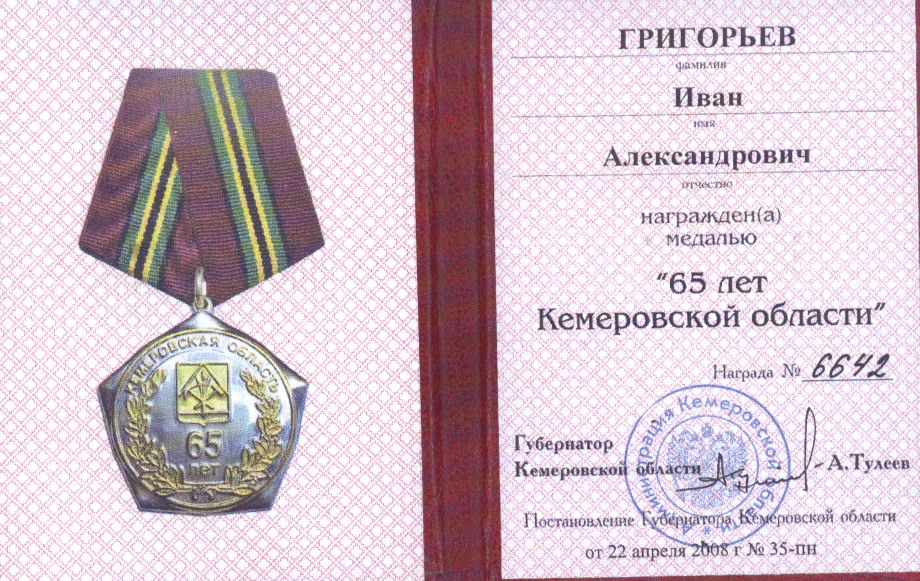 Боевые и трудовые успехи Ивана Александровича отмечены правительственными наградами. Он награжден орденами: Красной Звезды, Отечественной войны I степени и семнадцатью медалями.
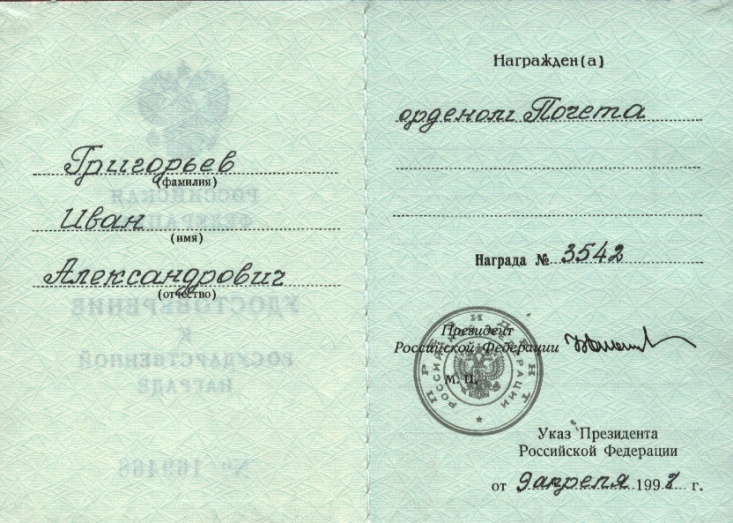 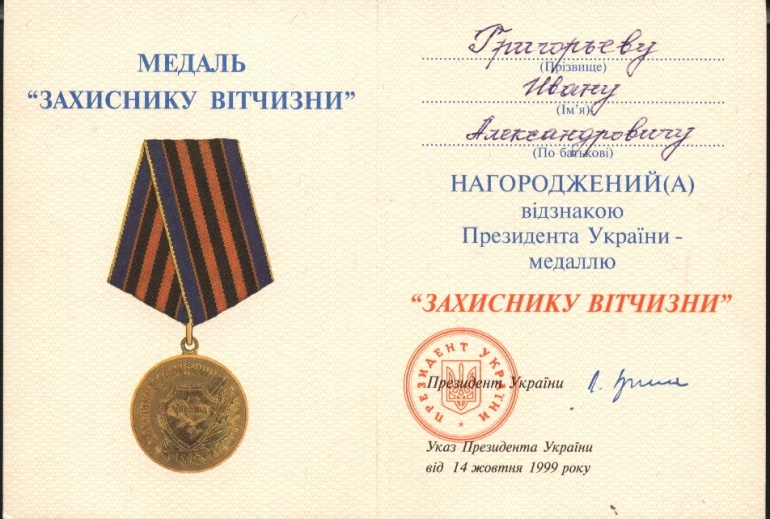 Кроме этих высоких наград, Григорьев Иван Александрович, является Почётным Гражданином  ПГТ Батурин Черниговской области Украина и Почётным Доцентом Кемеровского института Российского Государственного торгово-экономического университета
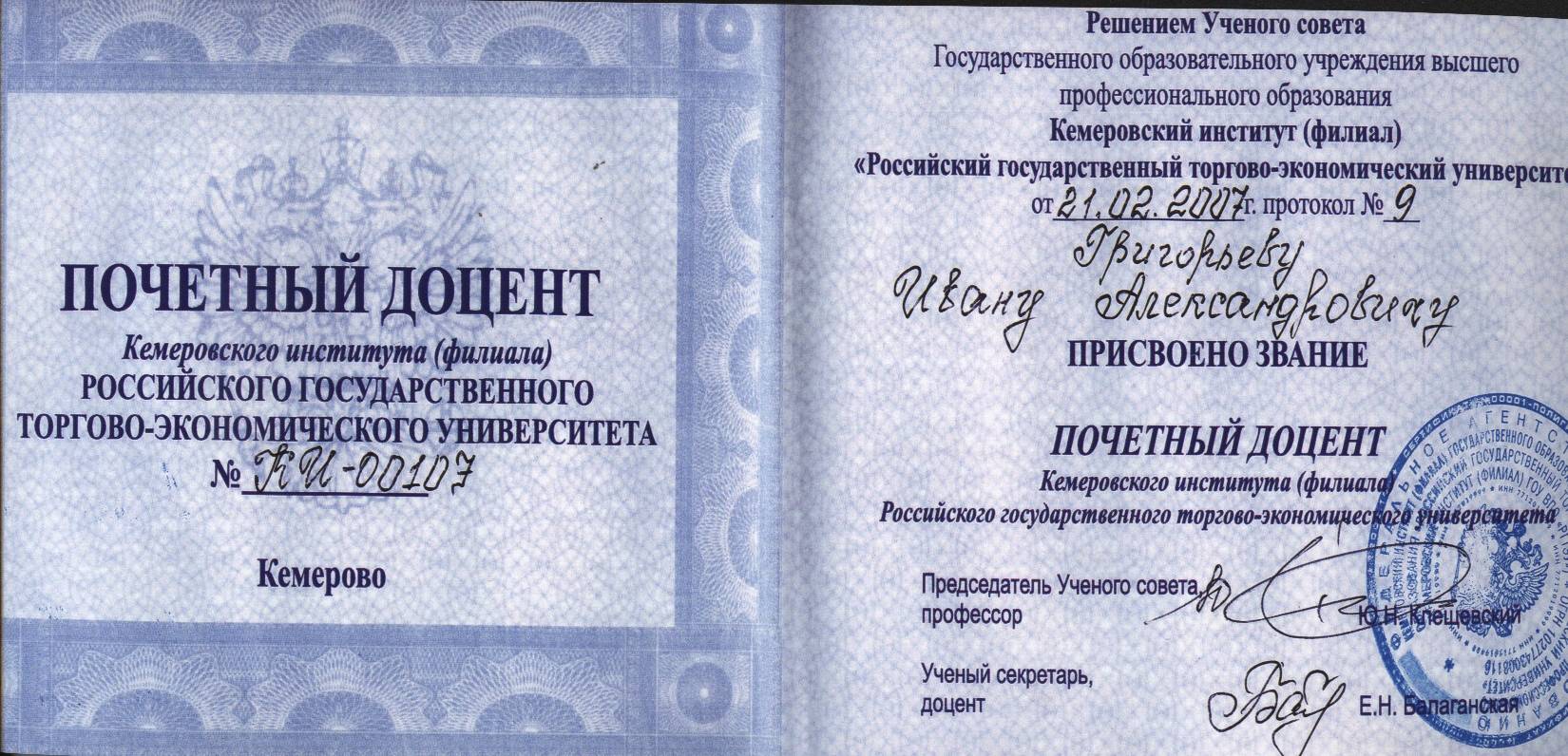 Встреча Григорьева Ивана Александровича в мае 2008 года на призывном пункте Кемеровского  Облвоенкомата
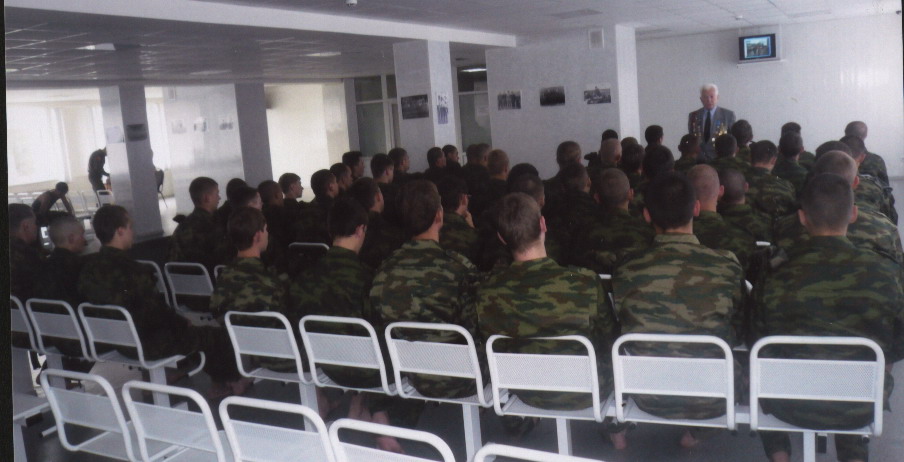 Учащиеся школы № 5 любят, ценят, уважают Ивана Александровича и поздравляют со всеми праздниками, часто приходят к нему в гости. Это самая высокая награда для Ивана Александровича
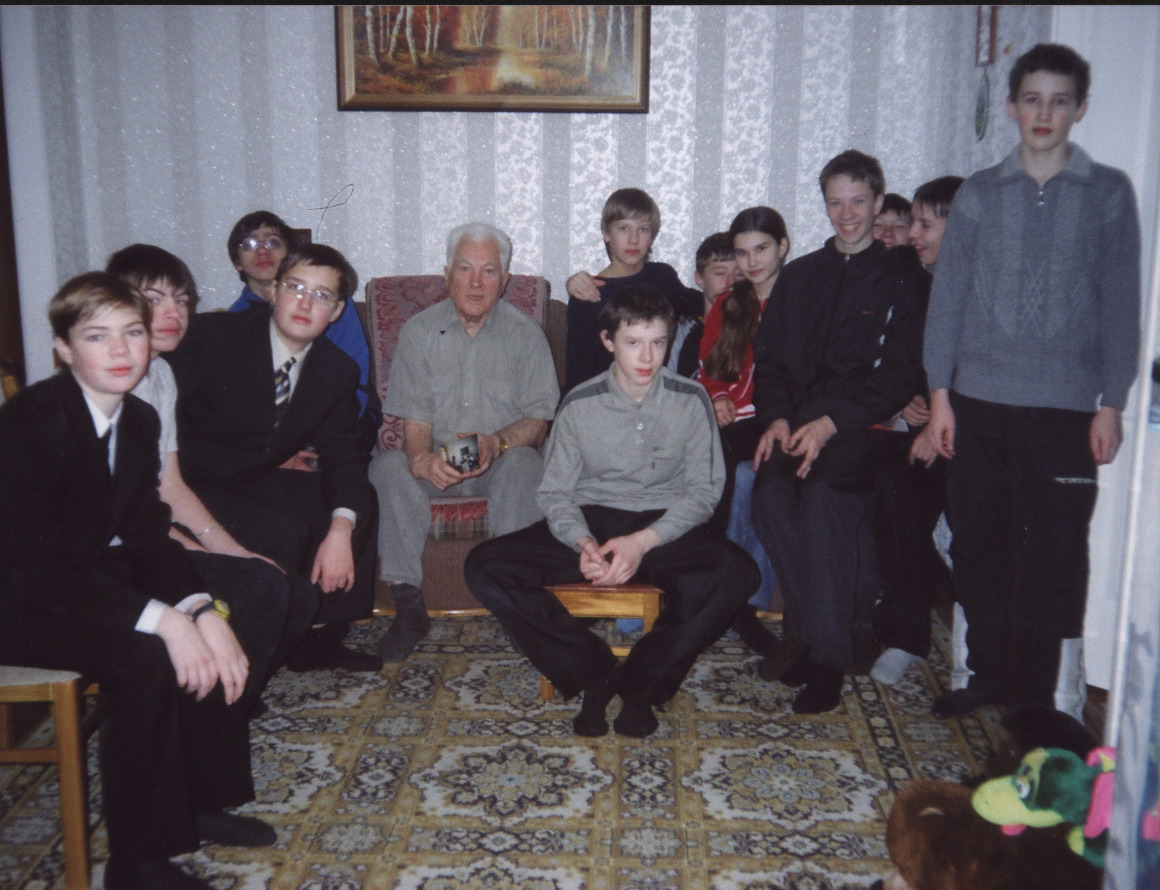 Акция «Страницы памяти». Онюшева Елизавета, ученица 5 «А» класса,  берёт интервью у ветерана ВОВ Григорьева И.А.
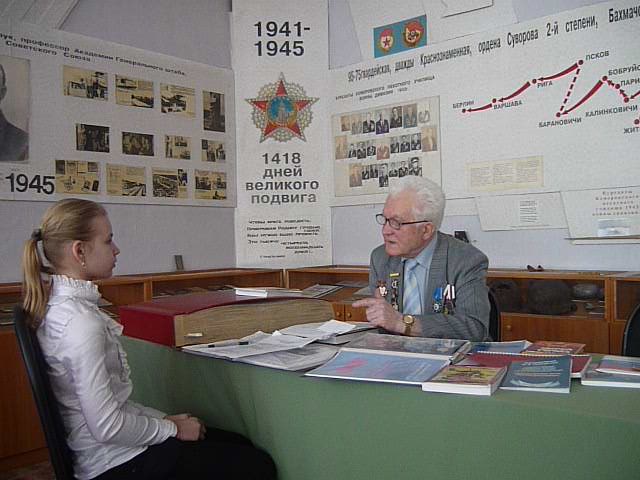